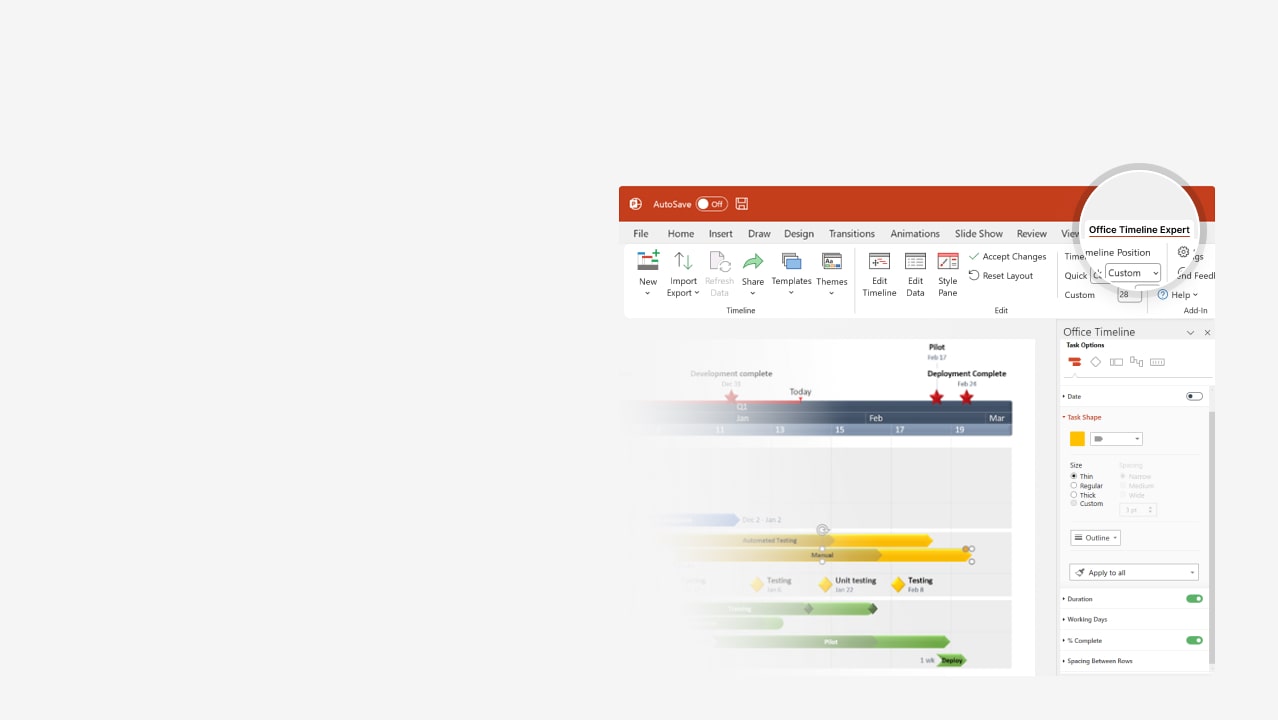 How to update this template in seconds
1
The Office Timeline add-in for PowerPoint will help you edit it with just a few clicks.
Get your free 14-day trial of Office Timeline here: https://www.officetimeline.com/office-timeline/14-days-trialRe-open this template, and create your impressive PowerPoint visual in 3 easy steps:
Click the Edit Data button on the Office Timeline tab.
Use the Data and Timeline views to edit swimlanes, milestones and tasks.
2
Click Save to instantly update the template.
3
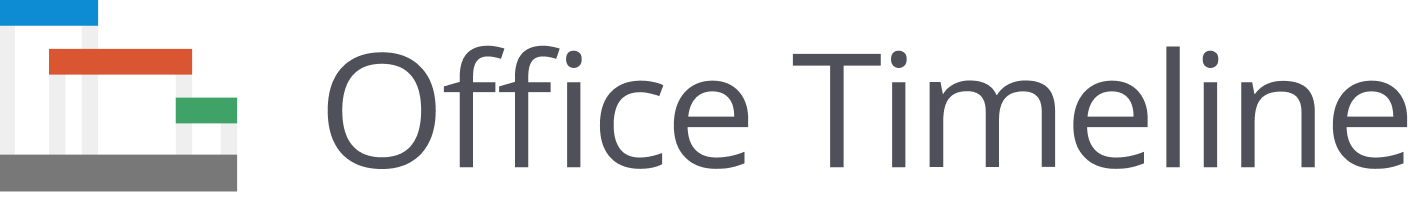 1971
2026
Today
Elon Musk timeline
Moves to Canada
Jan 1989
Elon Reeve Musk
is born
Ranks third in
Bloomberg Billionaires Index
Creates Blastar
Goes to Penn, Stanford
Becomes a U.S. citizen
Jan 1972
Jun 1983
Jan 1992
Jan 2002
Jan 2024
1971
1978
1985
1992
1999
2006
2013
2020
Marries
Justine Wilson
First
child
Damian, Saxon & Kai are born
X Æ A-12 is born
Techno
is born
Jan 2000
Jan 2002
Jan 2006
May 2020
Sep 2023
Xavier & Griffin are born
Divorces Justine
Dates Grimes
Strider &
Azure are born
Apr 2004
Jan 2008
Jan 2018
Nov 2021
Marries
Talulah Riley
Divorces
Talulah
Exa Dark Sideræl is born
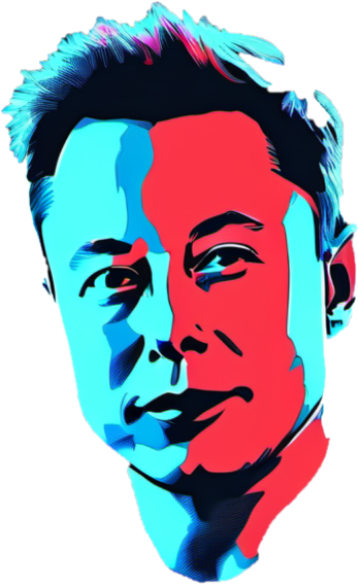 Family life & children
Jan 2010
Jan 2012
Dec 2021
Remarries Talulah Riley
Re-divorces
Talulah
Jan 2013
Nov 2015
12th child is born
2024
Founds Zip2
Corporation
The Musk Foundation
Falcon 1 reaches orbit
Starship’s 
failed flight
OpenAI
Jan 2015
Jan 1995
Jan 2002
Jan 2008
Apr 2023
Starship’s successful flight
TeslaMotors
Plans for Hyperloop
Crew Dragon
Sells Zip2
Jan 1999
Jan 2004
Jan 2013
Jan 2020
Career
Mar 2024
SolarCity is founded
Neuralink, 
The Boring Company
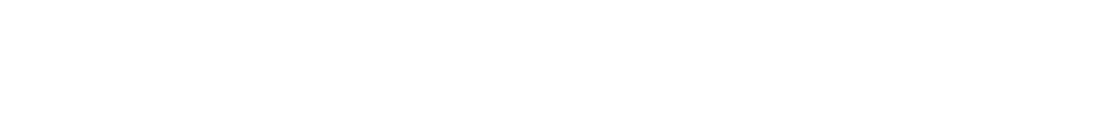 PayPal
Inspiration4
Jan 2000
Sep 2021
Jan 2006
Jan 2016
Sells PayPal, Founds SpaceX
Falcon Heavy
Acquires 
Twitter (X)
ISS docking
Jan 2012
Jan 2002
Jan 2018
Apr 2022